Урок – 59физика 7 классТема урока : «Золотое правило» механики. КПД простых механизмов. Простые механизмы в быту и технике.
Цель урока. Доказать, что условие равновесия рычага применимо к блоку. Выяснить суть «золотого правила» механики.
Метод обучения : дистанционный.
Ход урока
Просмотр видео: https://youtu.be/3O0otKdrPWA
https://youtu.be/Ue66iQ8SF7Y
2. Работа с презентацией. Записать конспект.
3. Домашнее задание: решать задачи для подготовки к контрольной работе.
1.Что же называется простым механизмом? 2. Какие простые механизмы вы знаете?
рычаг-простейшее механическое устройство, представляющее собой твёрдое тело (перекладину),вращающееся вокруг точки опоры.
Блок
Представляет из себя колесо с жёлобом по окружности, вращающееся вокруг своей оси.
блок-простой механизм позволяющий изменять прикладываемую силу по направлению (неподвижный блок), или по величине (подвижный блок).
наклонная плоскость-
простейшее механическое устройство, применяемое для подъёма тяжёлых предметов, чтобы получить выигрыш в силе.
клин-
одна изразновидностей наклонной плоскости,это простой механизм в виде призмы, рабочие поверхности которого сходятся под острым углом. Используется для раздвижения, разделения на части обрабатываемого предмета.
ворот
-это два колеса, соединенные вместе и вращающиеся вокруг одной оси, например, колодезный ворот с ручкой.
винт
— простейший механизм. Резьба винта, в сущности, представляет собой другой простейший мехнизм — наклонную плоскость, многократно обернутую вокруг цилиндра.

Примеры простых устройств с винтовой резьбой — домкрат, болт с гайкой, тиски.
3. Где применяет человек простые механизмы в своей жизни? 4. В чем состоит их основное назначение?
Наклонная плоскость - пандусы, эскалаторы, обычные лестницы и конвейеры.
Клин  - при рубке дров, чтобы облегчить работу, в трещину полена вставляют металлический клин и бьют по нему обухом топора.
Простые устройства с винтовой резьбой – домкрат, болт с гайкой, микрометр, тиски.
Рычаг – ножницы, кусачки,тачка,стрела подъемного крана и т.д.
цель нашего урока:
- исследовать дают ли выигрыш в работе простые механизмы.
Определим работы сил, приложенных к рычагу?
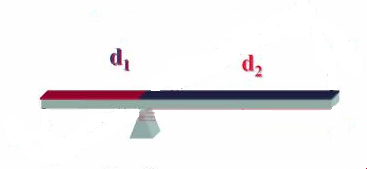 Действуя на длинное плечо рычага, мы выигрываем в силе, но при этом во столько же раз проигрываем в пути.
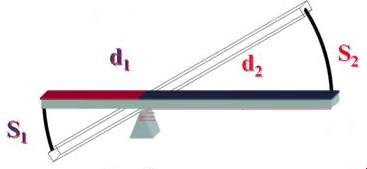 F2
s1 <  s2
F1 > F2
F2
F1
s1
s2
F2
F1
путём измерений
=
F1
Определим работы сил, приложенных к рычагу?
s1
s2
F2
F1
=>
F1 s1= F2 s2
=
известно, что  А = F s
следовательно  А1= А2
При использовании рычага выигрыша в работе 
не получают
Дайте мне точку опоры -
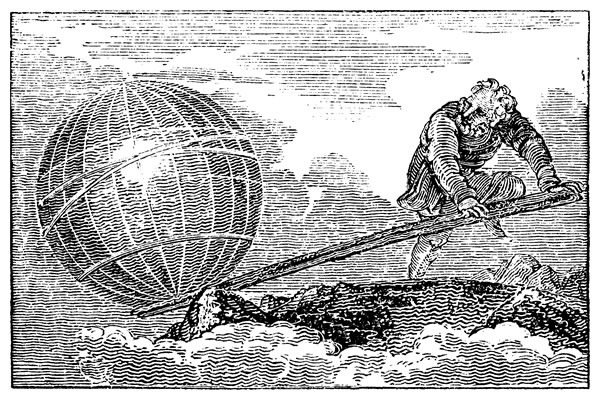 Архимед ок. 287-212 гг.до н.э.
Смог ли бы Архимед это сделать, если бы ему дали точку опоры?
и я подниму Землю!
Определим работы сил, приложенных к неподвижному блоку?
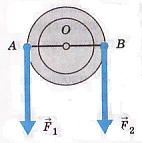 т.к. F1= F2
и s1=  s2
то  А1= А2
Неподвижный блок не даёт    выигрыша в работе
Определим работы сил, приложенных к подвижному блоку?
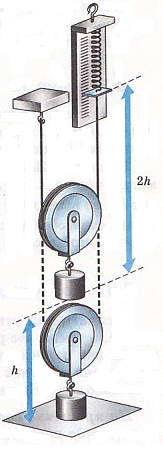 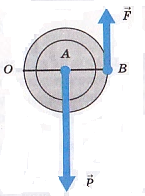 P
F
1
2
h
2h
= 2, но
=
Выигрывая в 2 раза             в силе, проигрываем 
в 2 раза в расстоянии
Подвижный блок 
не даёт выигрыша 
в работе
Многовековая практика показала, что 
ни один из механизмов не даёт выигрыша в работе.

Применяют различные механизмы для того, чтобы в зависимости от условий работы выиграть в силе или пути.
«Золотое правило» механики
Во сколько раз выигрываем в силе,                 во столько раз проигрываем                             в расстоянии.
1. Во сколько раз мы выиграли в силе?           2.  Во сколько раз мы проиграли в расстоянии?   Сделайте вывод.3. Сравните работы разных сил, приложенных к блоку. Сделайте вывод.
ВЫВОД:
Ни один из простых механизмов не дает выигрыша в работе.
Во сколько раз выигрываем в силе , во столько раз проигрываем в расстоянии.
Задачи
При поднятии груза с помощью подвижного блока на высоту 5м,рабочий выиграл в силе в 2 раза. На какую высоту при этом переместился
      свободный конец веревки?
Пользуясь рычагом, подняли груз на высоту 8 см. При этом силой, действующей на большее плечо, была выполнена работа 184 Дж. Определите вес поднятого груза.(трением пренебречь). Определить силу , действующую на большее плечо , если точка приложения этой силы опустилась на 2м. Начертить рисунок.
Спасибо за работу!